An Agricultural Application of GOES-PRWEB
Dr. Eric Harmsen
Professor, Dept. of Agricultural and Biosystems Eng., Univ. of Puerto Rico-Mayaguez

Victor J. Reventos
Undergraduate Research Assistant, Dept. of Electric and Computer Eng., Univ. of Puerto Rico-Mayaguez

8th Annual NOAA CREST Symposium
The City College of City University of New York, NY
June 5-6, 2013
GOES-PRWEB
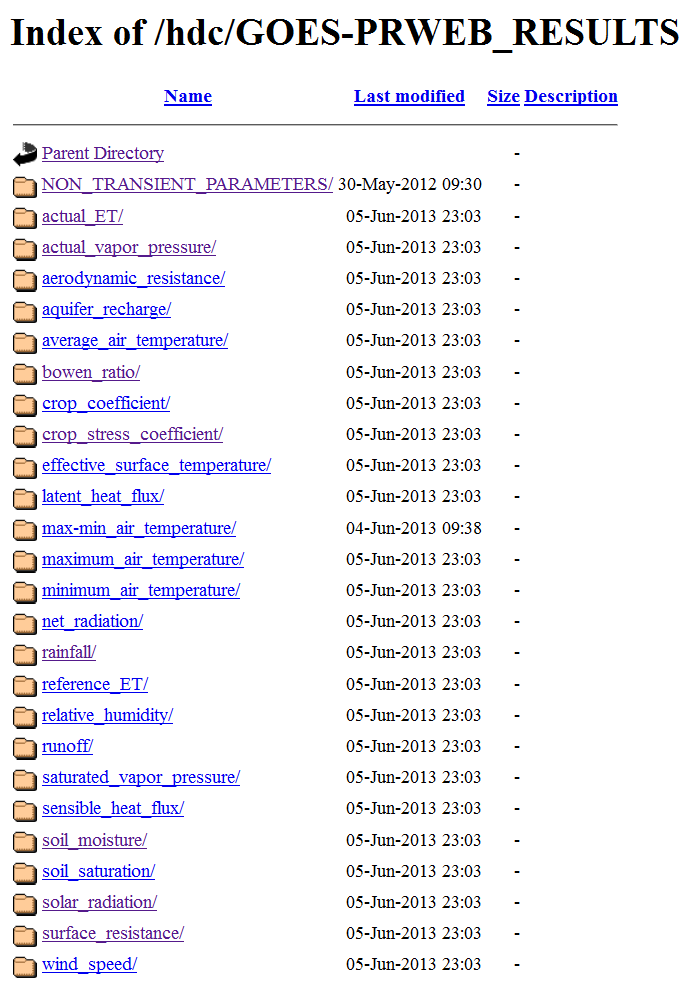 25 daily hydro-climate variables published to internet
Solar Radiation                 Reference Evapotranspiration
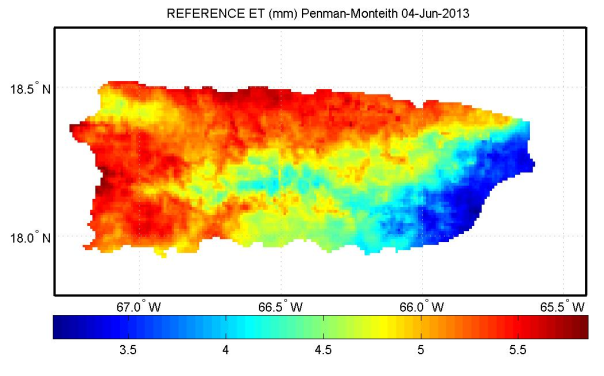 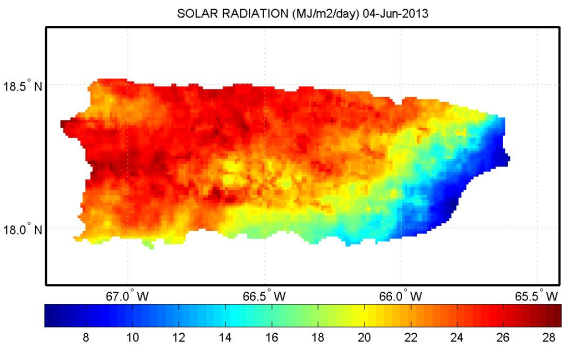 Soil Moisture                           Actual Evapotranspiration
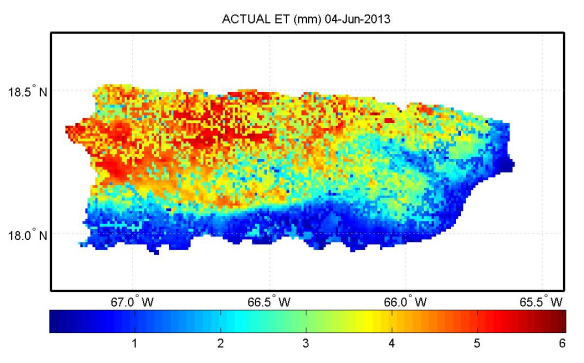 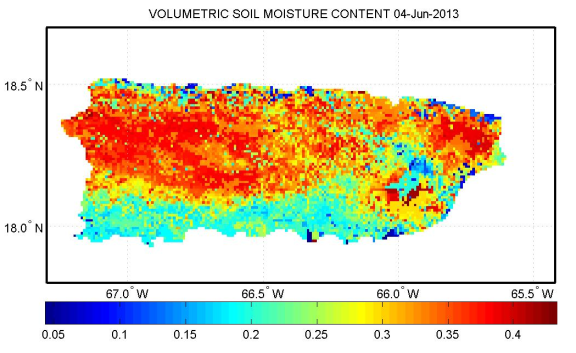 June 4th, 2013
Objective
To show an agriculture application of GOES-PRWEB algorithm.  Specifically:

A simple web-based method for scheduling irrigation
What is the problem?
There is anecdotal evidence that most farmers do not use scientific methods for scheduling irrigation  
DEFINITION: Irrigation scheduling is the process used by irrigation system managers (farmers) to determine the correct frequency and duration of watering.  (wikipedia.org)
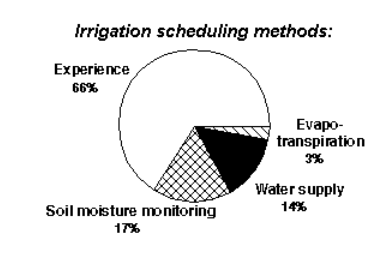 Data from Idaho
Why do we care?
Over application of water 

Leads to the waste of 
water
energy
chemicals 
money 
may lead to the contamination of ground and surface waters.  
leaching of fertilizers past the root zone
water logging
lower crop yields.
Under-application of water

Lead to 
crop water stress 
reduced crop yields 
loss of revenue to the grower
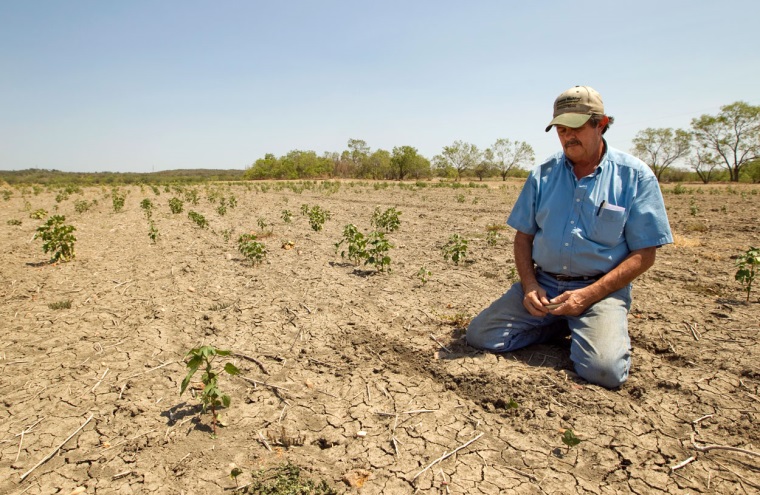 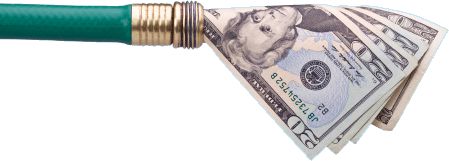 “I wish I would have applied more irrigation.”
How much water and money are we talking about?
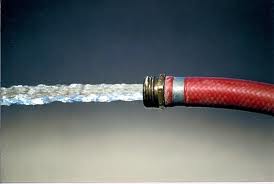 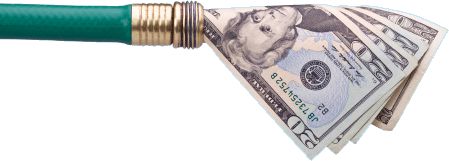 Global Agricultural Water Use
70% of all water withdrawn is used for agriculture and the majority of this water is used for irrigation.
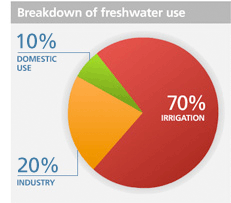 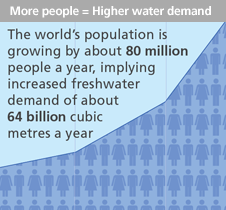 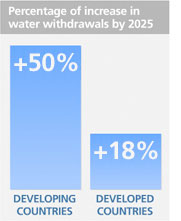 Source of information:  FAO
Crop Yield vs. Water Applied/used
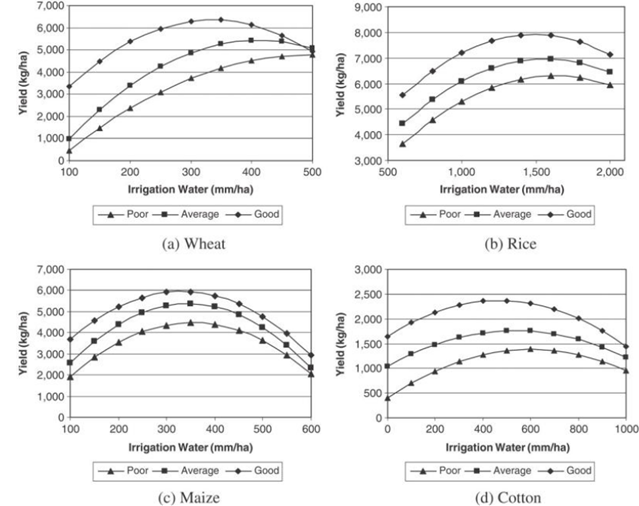 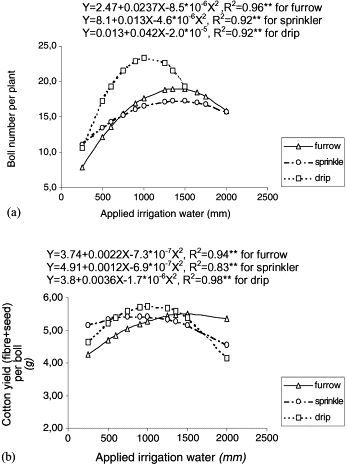 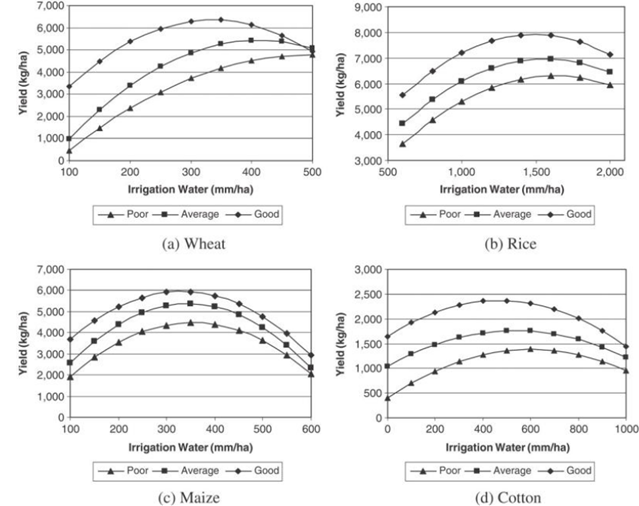 Rice
Wheat
Corn
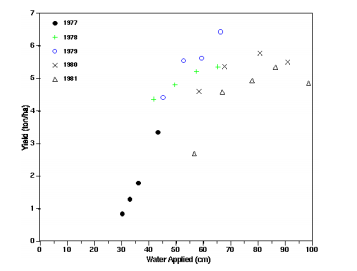 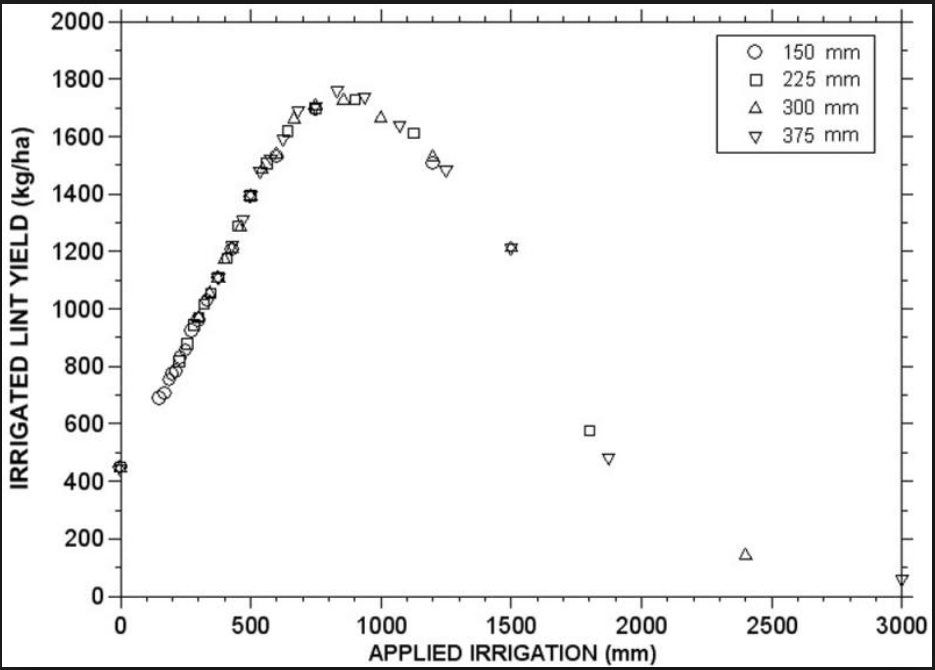 Cotton
Pepper
The Cost of Over-Applying Irrigation Water
Assume the following:
 Small 10-acre farm grows squash (calabaza)
Four (4) month season
 Estimated consumptive use (CU) for season = 500 mm
 Actual potential CU for season = 400 mm
 Overall cost of water = $30/acre-ft   (considering only:  cost of water and electricity) 
 Assume the normalized yield vs. CU curve in the next slide is applicable.
 Value of a typical squash crop (net income)* = $1,243/acre.


*Conjunto Tecnológico para la producción de Calabaza, UPR Experment Station, Publication 155, revised 2012
Example continued
Results:
 Excess water applied = 100 mm = 1.07 million gallons = 3 acre-ft  (lost to groundwater)
 Normalized CU = 1.25, therefore normalized yield = 0.9 (or 0.1 loss)
 Potential $ LOST = cost of water + lost yield = 3 ac-ft x $30/ac-ft + [0.1*$1,243/ac] x 10 ac    = $1,333



$13,330 for 100 acres, 10.7 million gallons of water

133,300 for 1000 acres, 107 million gallons of water

FYI: Typical cost of irrigaiton water in U.S. is $200 per ac-ft
If ag. chemicals are leached to groundwater , groundwater is potentially 
contaminated (cost was not included in calculation).
Cost of Under-Applying Irrigation Water
Assume the following:
 Same squash farm (10-acres)
Four (4) month season 
Estimated CU for season = 300 mm
 Actual potential CU for season = 400 mm
 Assume the normalized yield vs. CU curve is applicable.
 Value of a typical squash crop* = $1,243/acre.


*Conjunto Tecnológico para la producción de Calabaza, UPR Experment Station, Publication 155, revised 2012
Example continued
Results
Water deficit = 100 mm
 With a normalized CU of 0.75, the normalized yield = 0.85 (or 0.15 loss)
 Potential $ LOST = lost yield = [0.15*$1,243/ac] x 10 ac = $1,864



$18,640 for 100 acre

180,640 for 1,000 acre
$1,864 could pay your daughter’s university tuition or pay her rent for 6 months
(tuition is cheap in PR)
Typical Irrigation Systems
Surface Irrigation
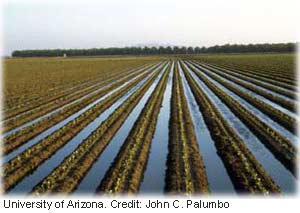 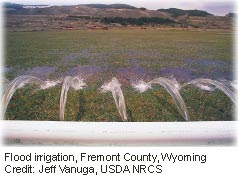 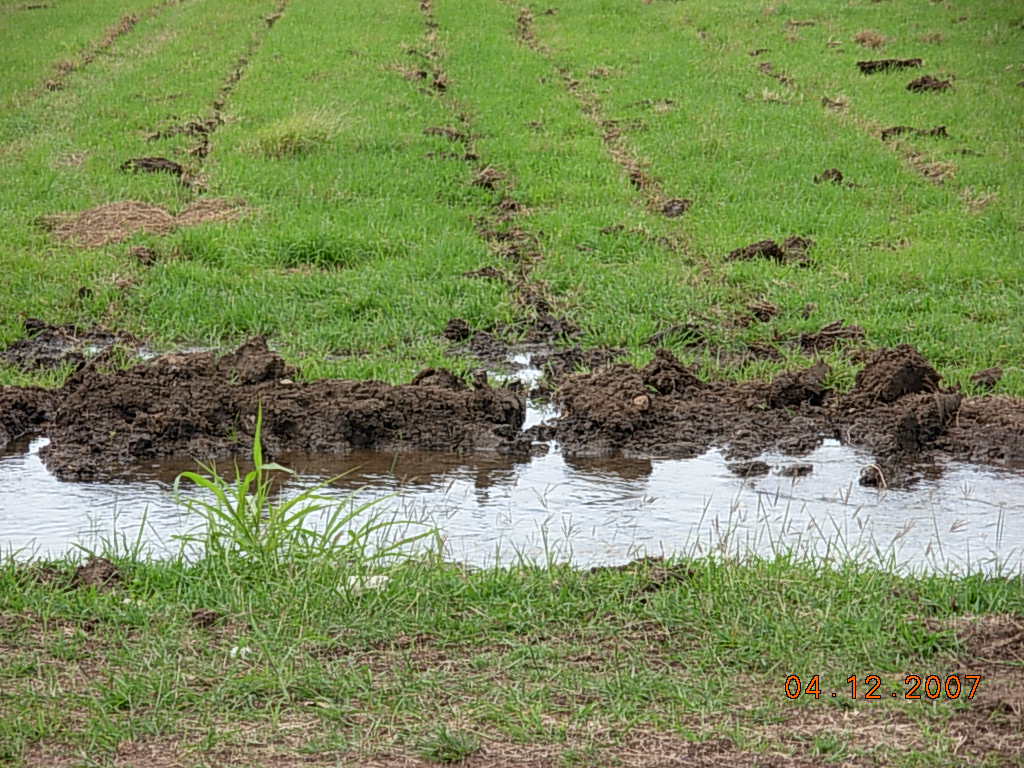 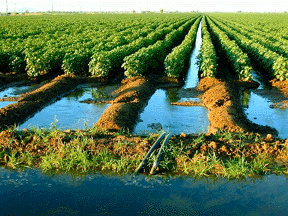 SprinklerIrrigation
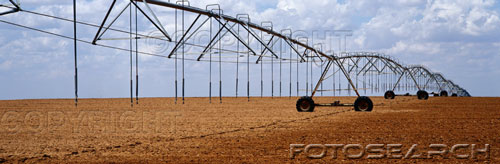 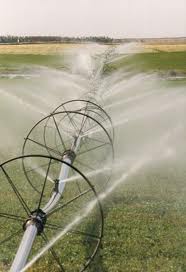 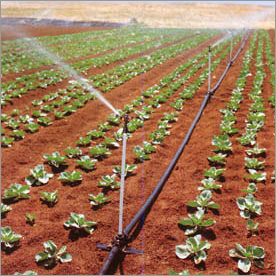 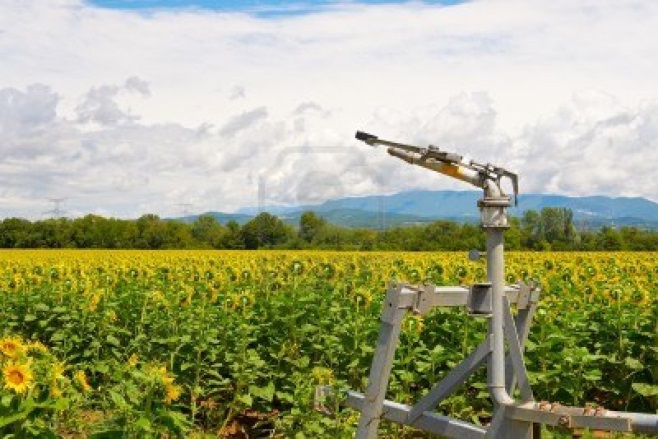 Drip Irrigation
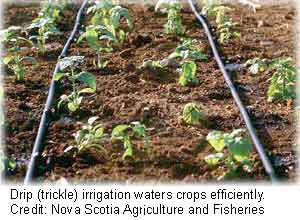 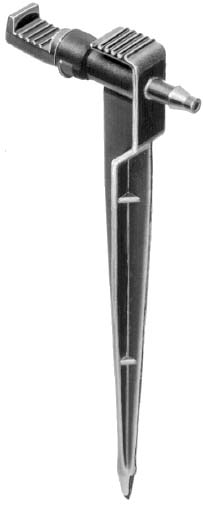 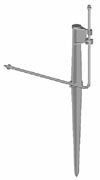 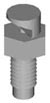 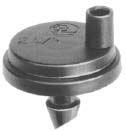 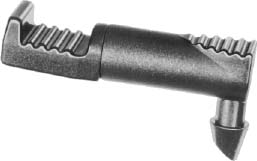 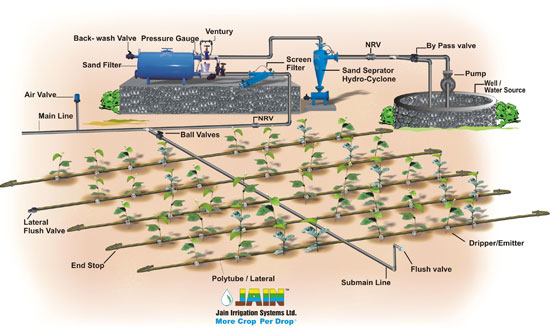 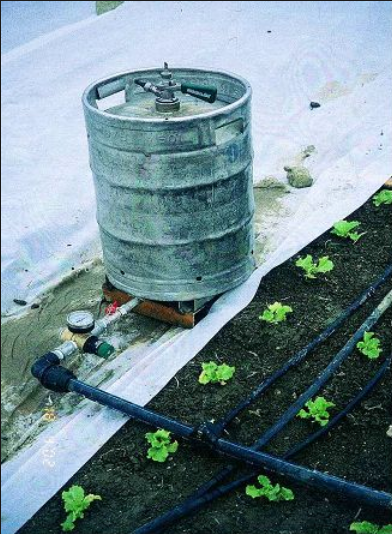 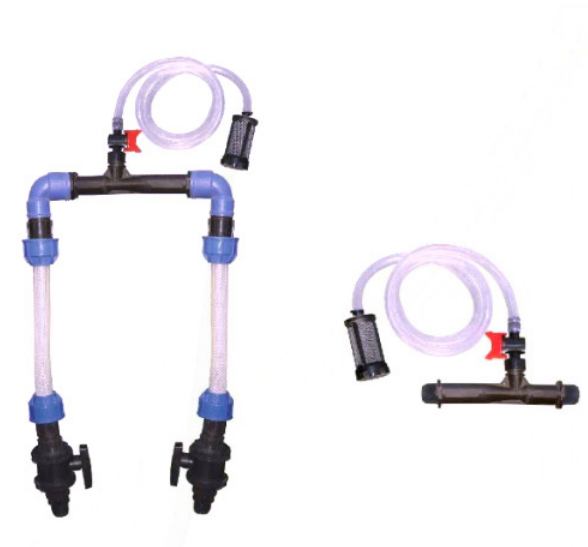 Fertigation
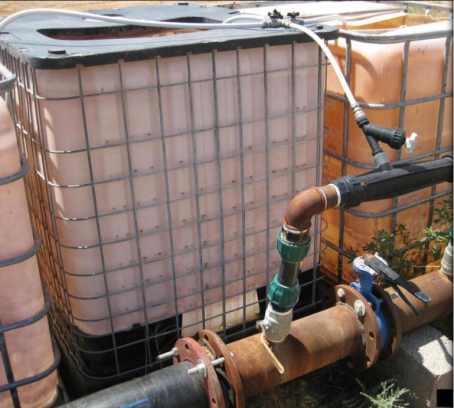 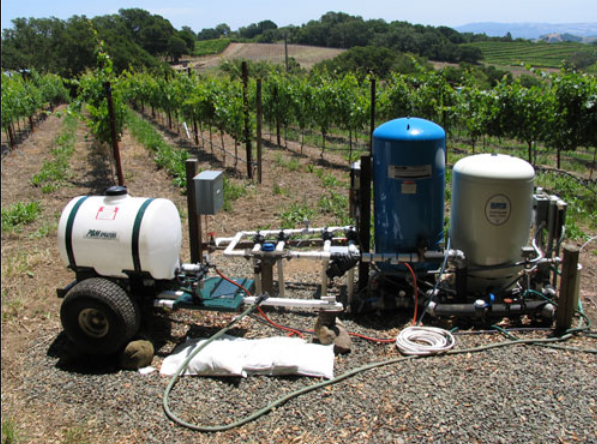 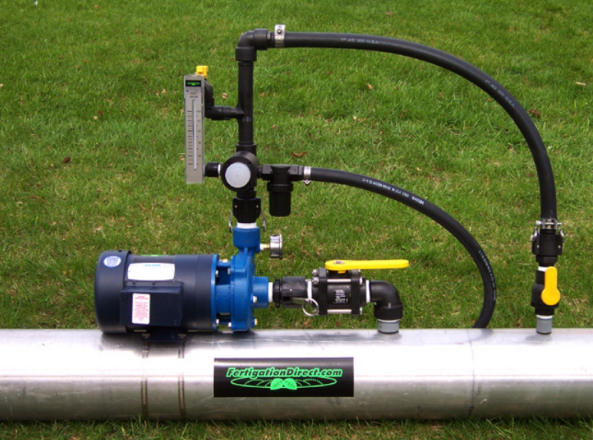 Drip Distribution Uniformity
Distribution Uniformity is critically important in Drip Irrigation
Why?
Sometimes a plant only has one emitter.  If the emitter is plugged, then the plant may die.
If water is applied non-uniformly, then fertilizer will also be applied non-uniformly.
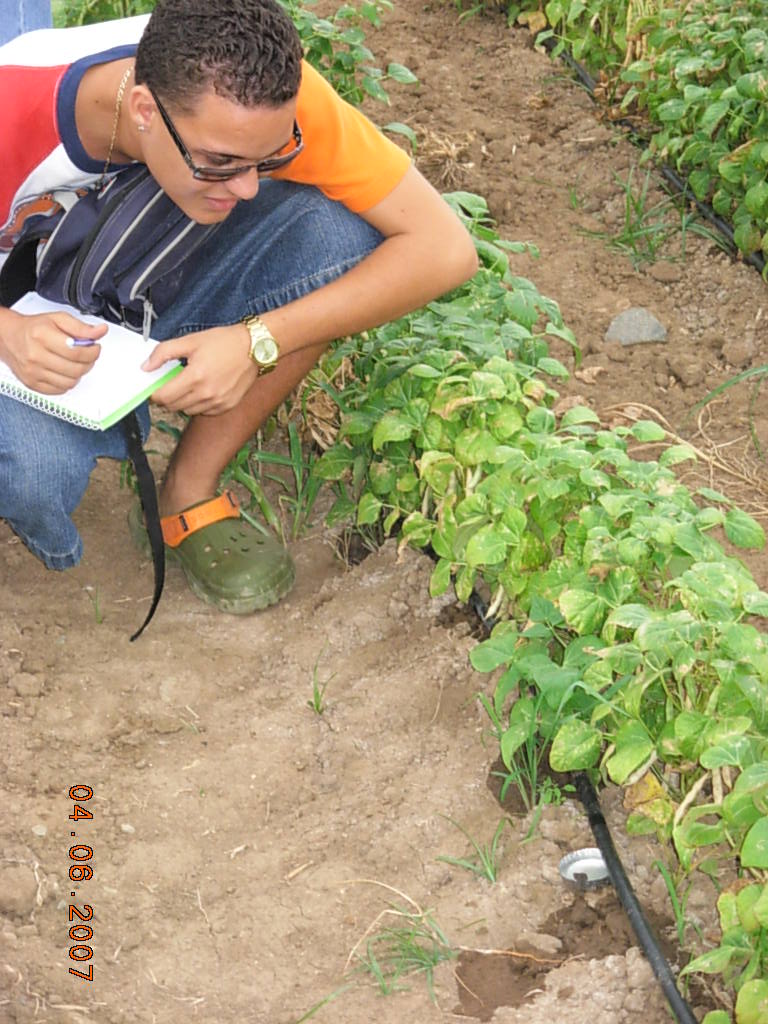 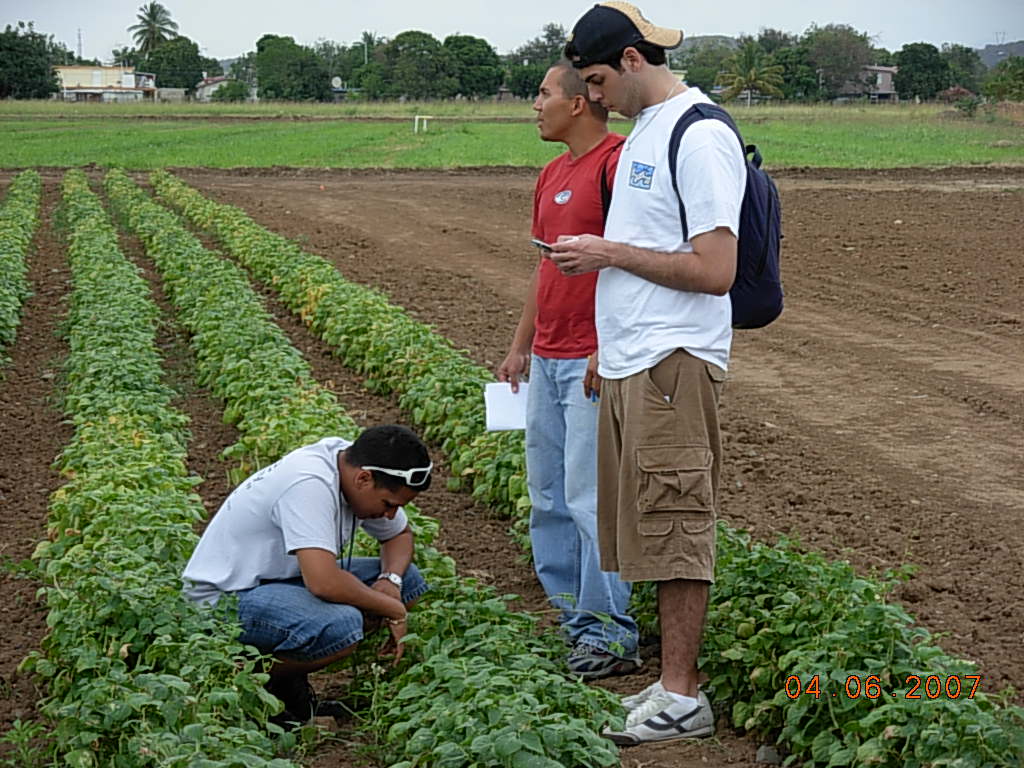 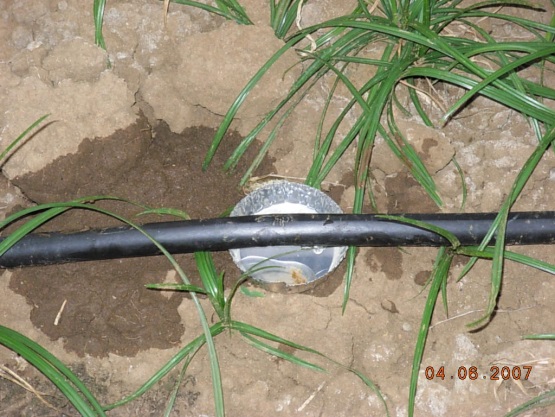 How much water should we apply?
Evapotranspiration = evaporation from soil and wet surfaces + transpiration from leaves







Evapotranspiration = plant water requirement
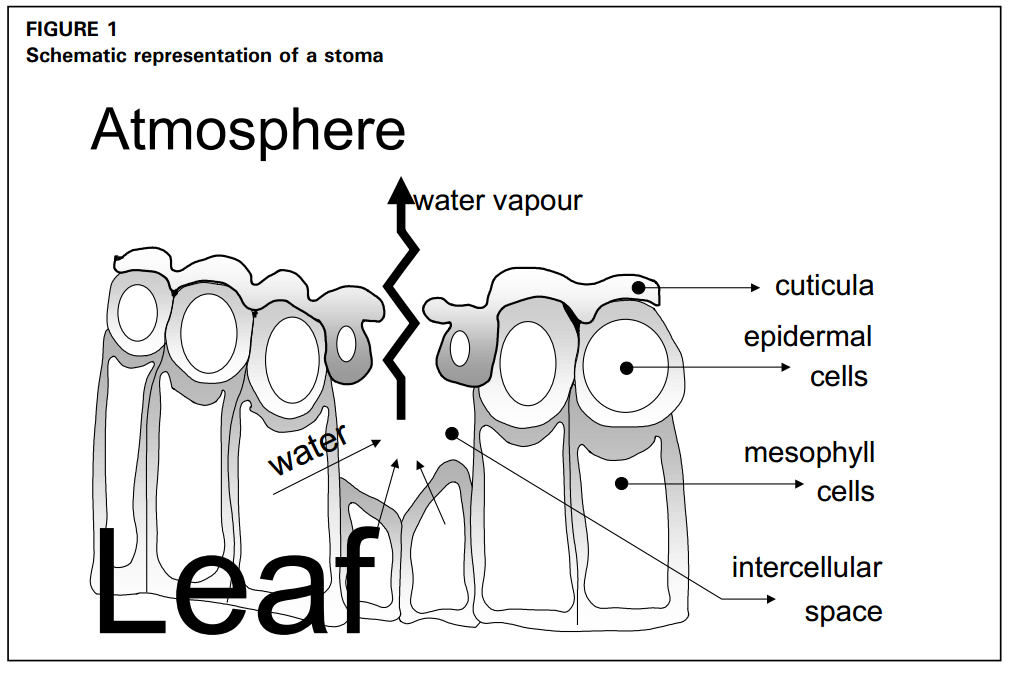 Determine Crop Water Requirement
ET = Kc ETo
where 
ET = evapotranspiration = crop water requirement = consumptive use (CU)
Kc = Crop Coefficient (unique for every crop)
ETo = Reference Evapotranspiration (function of climate)
Many weather stations ($1,700 approx.) will calculate the daily reference evapotranspiration
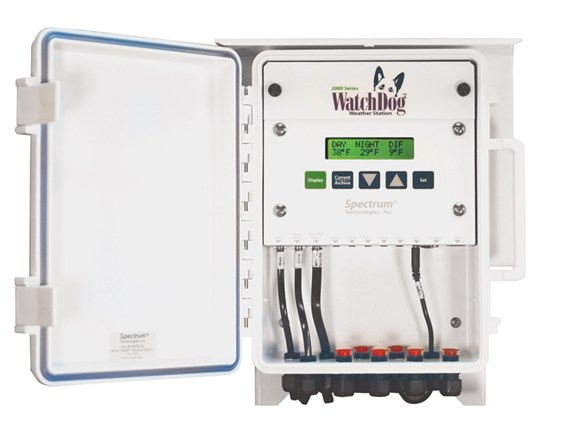 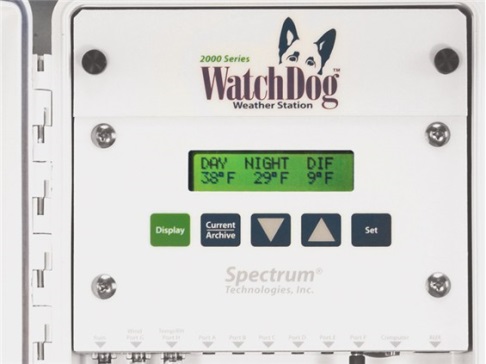 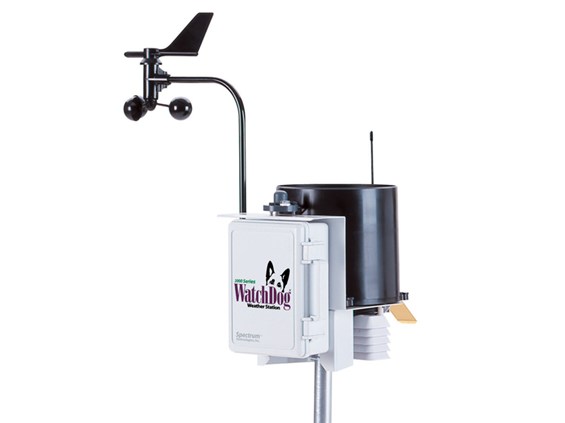 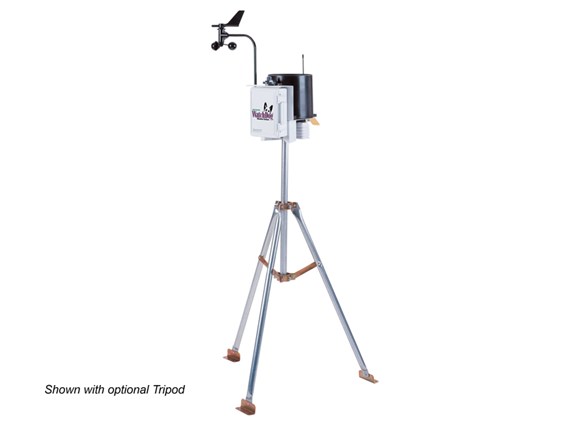 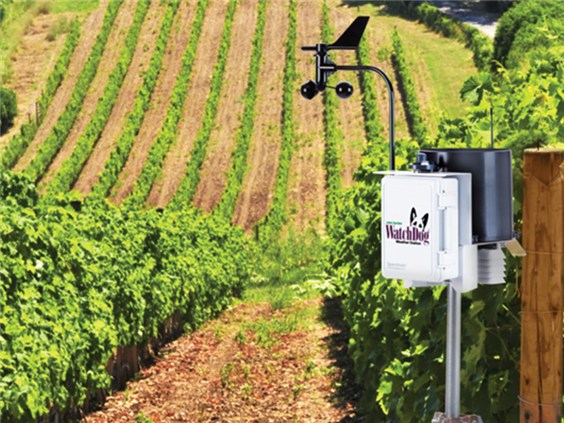 What if a farmer doesn’t have a weather station? Here’s a simple web-based method for scheduling irrigation
Determine average Kc for the time period
Determine rainfall
from onsite gauge or NEXRAD
Define problem (location, farm size, crop, etc.)
Start
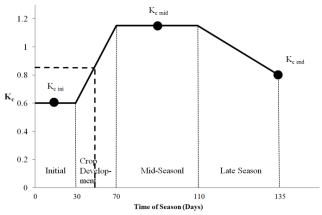 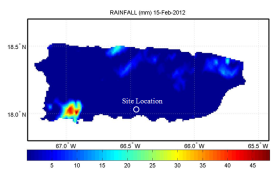 Determine ETo
Estimate Crop Water Requirement

ETc = Kc ETo
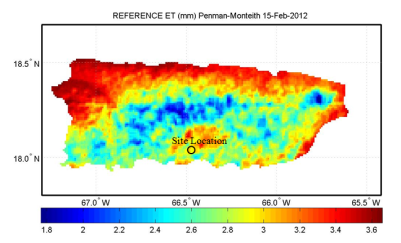 Determine the number of hours to run the pump
	T = 17.817 x [D x A]/[Q x eff]
Harmsen E.W., 2012.  TECHNICAL NOTE: A Simple Web-Based Method for Scheduling Irrigation in Puerto Rico J. Agric. Univ. P.R. 96 (3-4) 2012.
Detailed Example
Determine the irrigation requirement for the 5 day period, February 15-19, 2012, for a tomato crop in Juana Diaz, Puerto Rico.  Table 1 summarizes the information used in the example problem. Table 2 provides the important web addresses necessary for obtaining data for use in the example problem. Table 3 shows the crop growth stage and crop coefficient (Kc) data for the example problem.
Table 1.  Information used in example problem.
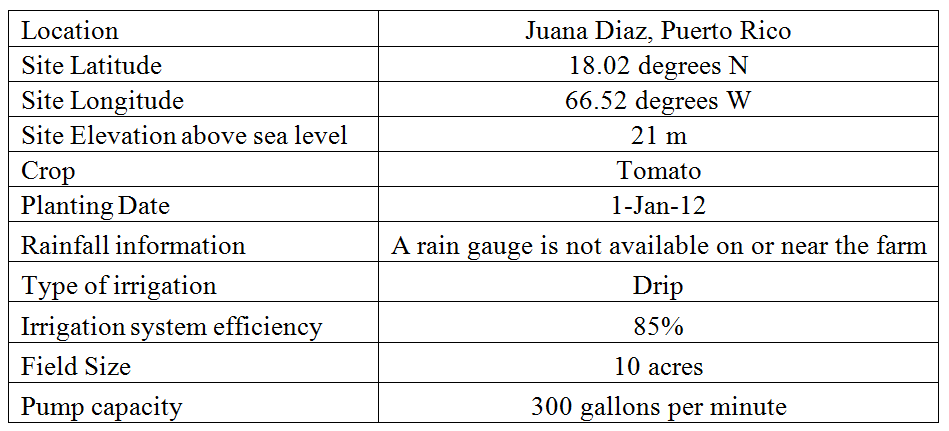 Table 2. Internet URLs for example problem.
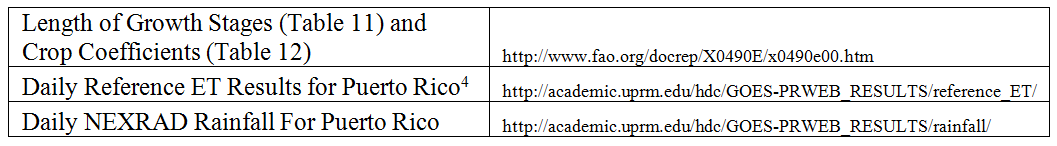 Table 3. Crop growth stage and crop coefficient data for example problem.
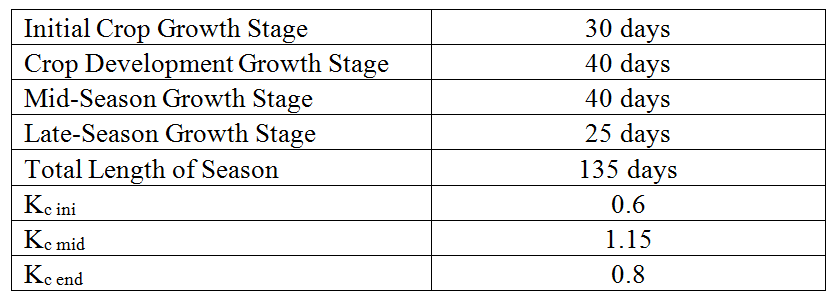 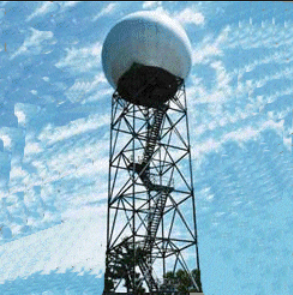 Rainfall
A rain gauge is not available on or near the farm; therefore, it is necessary to obtain rainfall information from NOAA’s MPE (NEXRAD and rain gauges in PR) radar.  Inspection of the rainfall maps at the URL provided in Table 2 indicates that there was no rainfall during the five day period.  Therefore, all of the crop water requirement will have to be satisfied with irrigation.
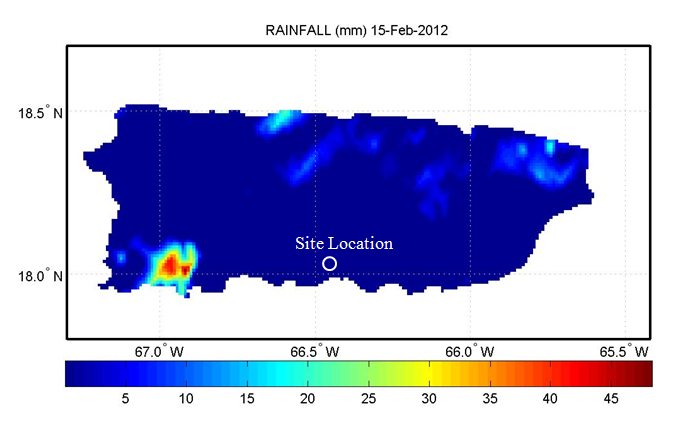 Crop Coefficient
The averge Kc value  of 0.85 for the five day period was obtained.
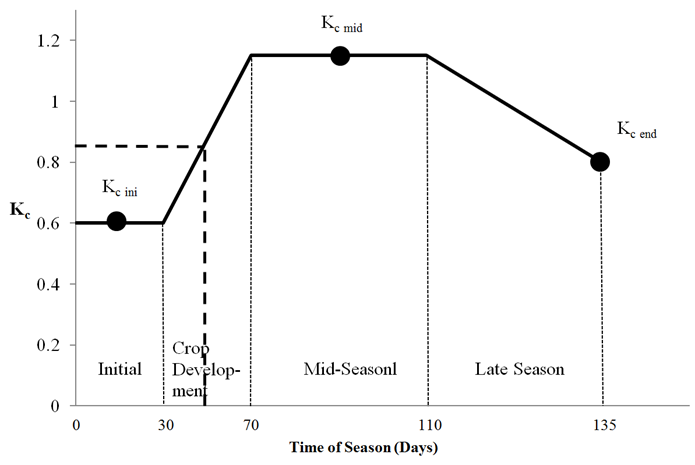 Crop coefficient curve for the example problem.  The heavy dashed line applies to the example problem with day of season 46-50 (i.e., Feb 15-19) corresponding to an approximate crop coefficient of 0.85 (vertical axis).
Reference Evapotranspiration (ETo)from GOES-PRWEB algorithm
The next step is to determine the reference evapotranspiration (ETo) for the five day period. The next slide shows the estimated reference evapotranspiration for Puerto Rico on February 15, 2012 obtained from the web address provided in Table 2.  
The estimated ETo for the site location on 15 Feb., 2012 is 2.95 mm.  
Using a similar procedure, the ETo values for Feb. 16, 17, 18 and 19 are 2.8 mm, 3.1 mm, 3.5 mm and 3.7 mm, respectively.  Summing up the ETo values comes to a total reference evapotranspiration (for the five days) of 16.1 mm.
Reference Evapotranspirationfrom GOES-PRWEB
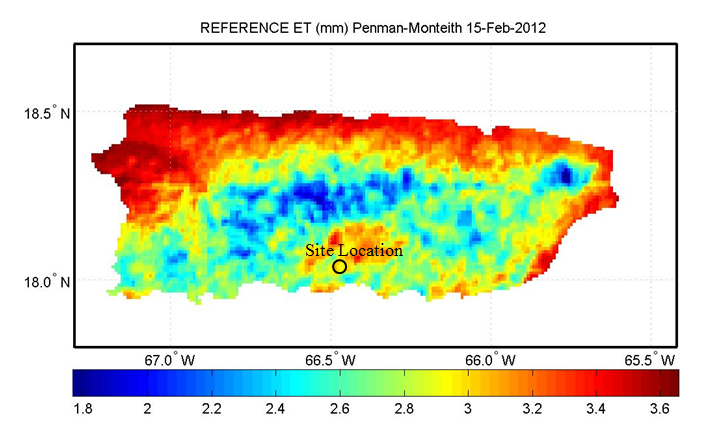 Crop Water Requirement
The crop water requirement (ET) for the time period can now be estimated as follows:  


     ETc = Kc ETo = (0.85)(16.1 mm) = 13. 7 mm
Number of hours to run the pump to satisfy the crop water requirement
The final step is to determine the number of hours that the pump should be run to apply the 13.7 mm of water.  
A form of the well-known irrigation equation (Fangmeier et al., 2005) can be used:  

T = 17.817 x [D x A]/[Q x eff]

where T is time in hours, D is depth of irrigation water in mm, A is effective field area in acres, Q is flow rate in gallons per minute  and eff is irrigation system efficiency.   

Using D = 16.1 mm, A = 10 acres, Q = 300 gallons per minute and eff = 0.85, yields:  T = 17.817 x [16.1 x 10] / [300 x 0.85] 
    = 11.25 hours.
In Conclusion
Many farmers do not systematically schedule irrigation
Application of the wrong quantity of water can lead to losses in water, fuel, chemicals, yield and money.
A simple web-based method was introduced for scheduling irrigation on farms without weather stations. 
The approach presented here is relatively simple and the near-real time data is available to any farmer in Puerto Rico with internet access.
Future Work
Calibration of hydrologic components of GOES-PRWEB.  Currently we are working on surface runoff, aquifer recharge and total stream flow.

Develop web tools to make the algorithm results easier for the public to use.

Adapt GOES-PRWEB to the island of Hispañola 

Develop additional applications 
Potential crop yield
Climate change evaluation